Minnesota’s Long Term Care Workforce
House Aging and Long Term Care Committee
Mark Schoenbaum
Minnesota Department of Health
February 11, 2015
How Big is the Health Care Workforce?
Projected Growth: 7%
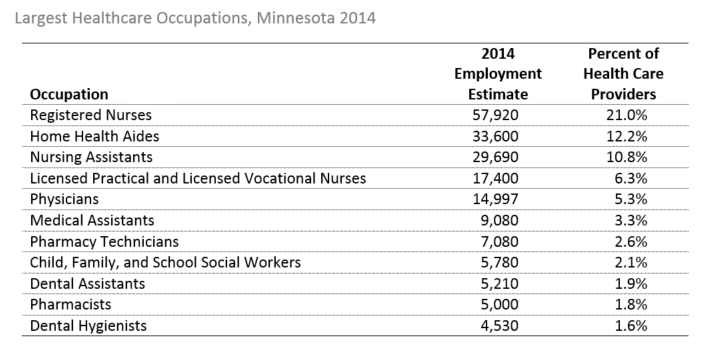 How Big is the Long Term Care Workforce?
Top Healthcare and Personal Service Occupations 
in all Nursing and Residential Care Facilities, Minnesota 2012
Top Healthcare and Personal Service Occupations 
in Skilled Nursing Facilities
Minnesota 2012
Minnesota’s Long Term Care WorkforceRecap
103,000 workers. 
Significant increase in demand by 2020 
1,800 positions open in registered nurses, LPNs, nursing assistants and dietary aides.
51 percent of graduating nurses were hired by older adult service providers in Minnesota.
76 percent of new graduate nurse hires left after 18 months


Source: MDH, DEED, Long Term Care Imperative
Retooling for an Aging America: Building the Health Care Workforce
Older Persons Use More Services
~80% have a chronic disease
Current 12% of the population use:
26% of physician office visits
35% of hospital stays
34% of prescriptions
38% of EMS responses
10
Inadequate Workforce
Not Enough Specialists
~7,100 geriatricians and declining
~1,600 geriatric psychiatrists
Less than 1% of nurses and pharmacists and less than 4% of social workers specialize in geriatrics
11
Registered Nurses
Less than 1% of RNs certified in geriatrics
29% of baccalaureate programs have a certified faculty member
1/3 of baccalaureate programs require exposure to geriatrics
Associate degree programs - unknown
12
Prevalence of Disability/Limitations
13
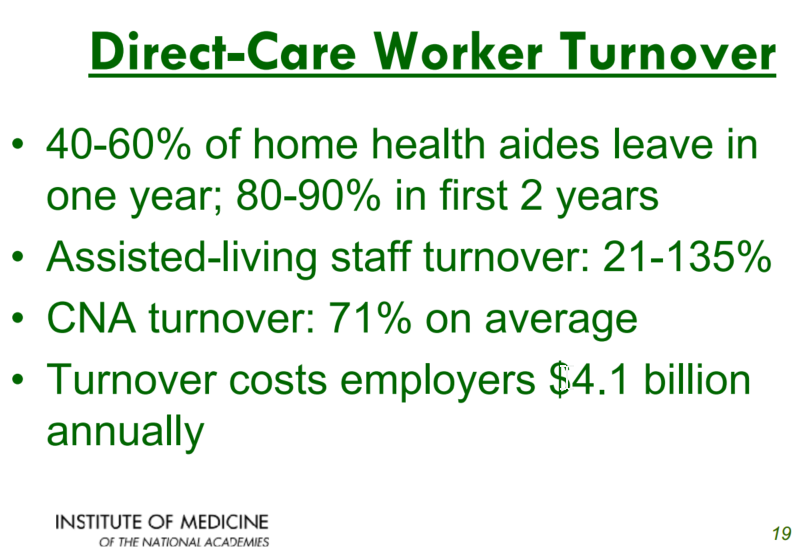 Registered Nurses in Long Term Care
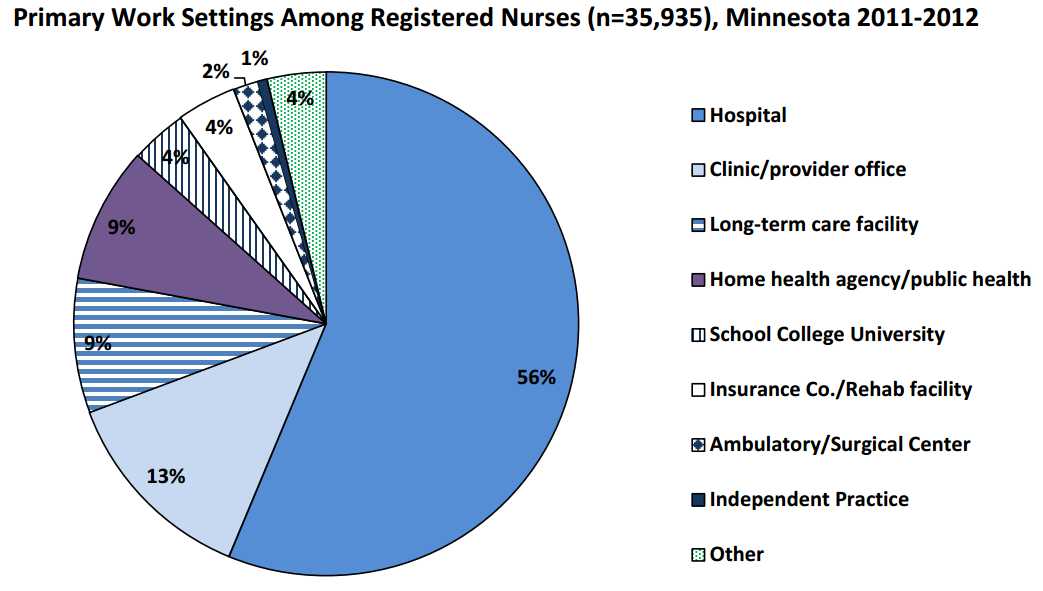 Source:  MDH Health Workforce Analysis Program
LPNs in Long Term Care
Source:  MDH Health Workforce Analysis Program
Physical Therapists in Long Term Care
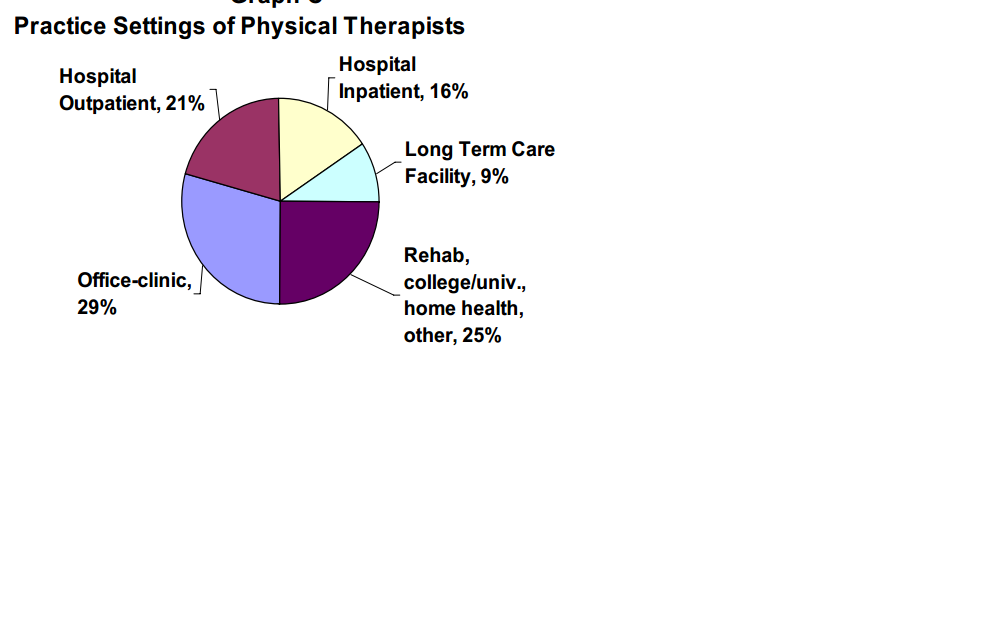 Source:  MDH Health Workforce Analysis Program
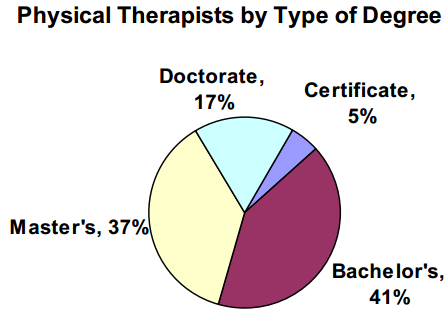 Source:  MDH Health Workforce Analysis Program
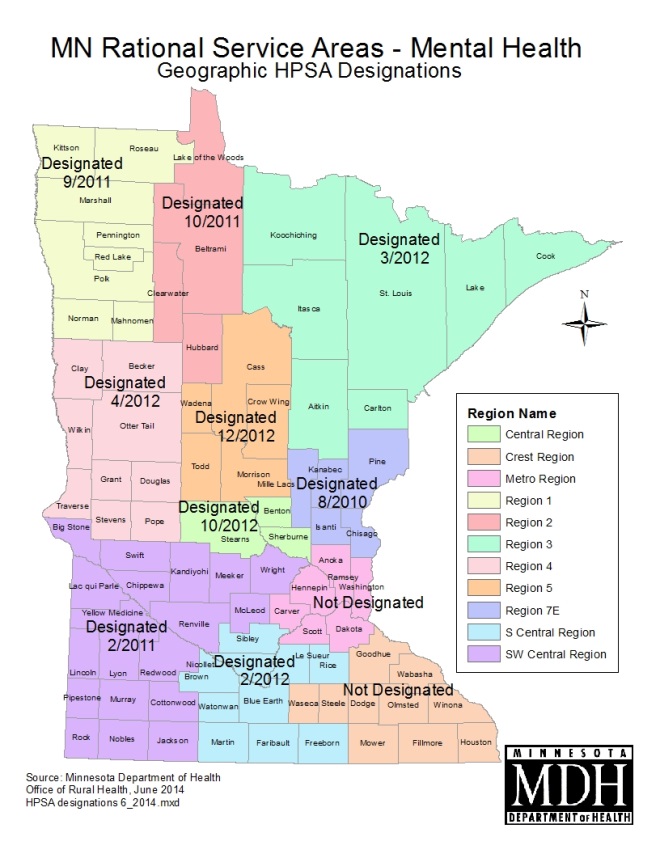 Mental Health HPSA requires a psychiatrist to population ratio of 35,000 to 1
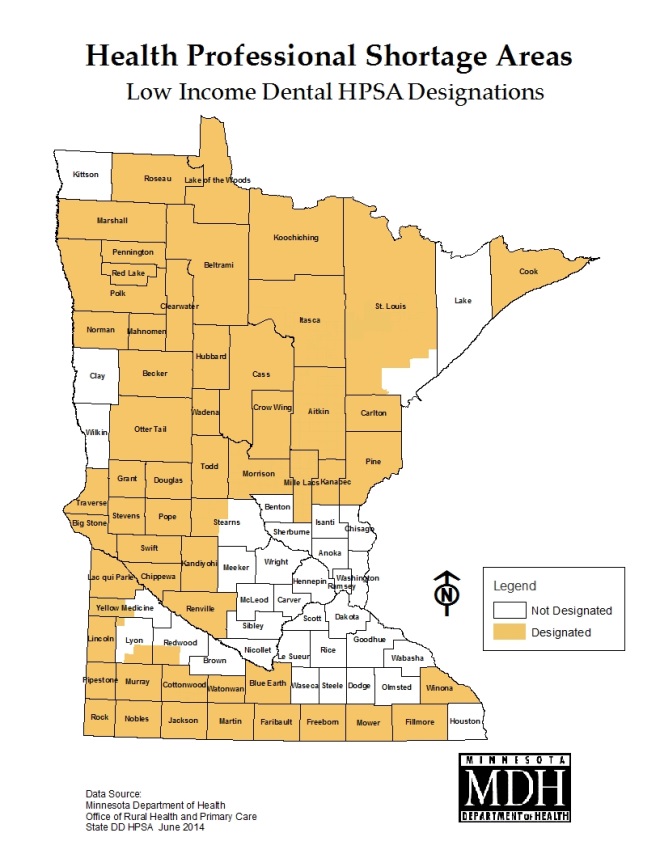 Low Income Dental HPSA requires a dentist to population ratio of 4,000 to 1
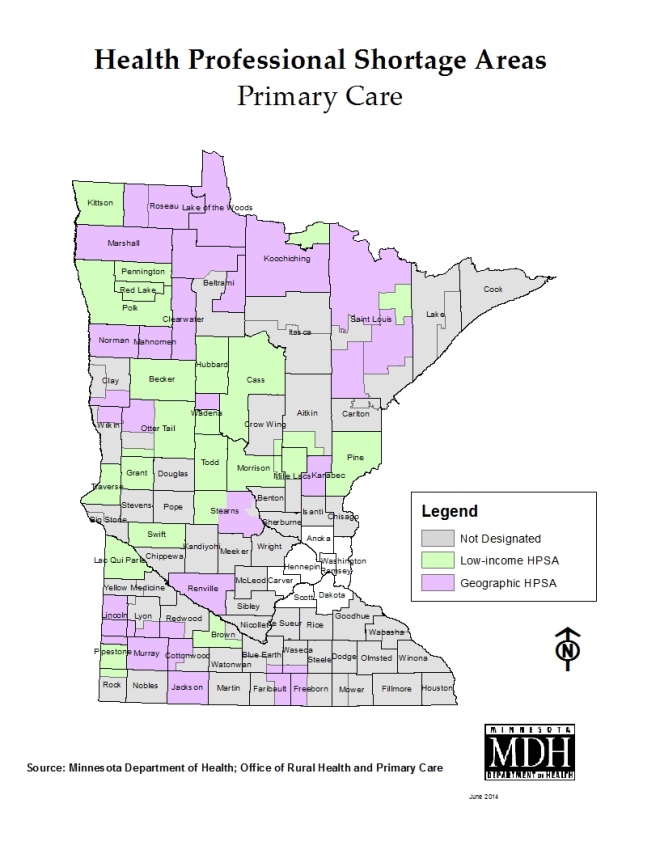 Primary Care Health Professional Shortage Area requires a physician to population ratio of 3,500 to 1
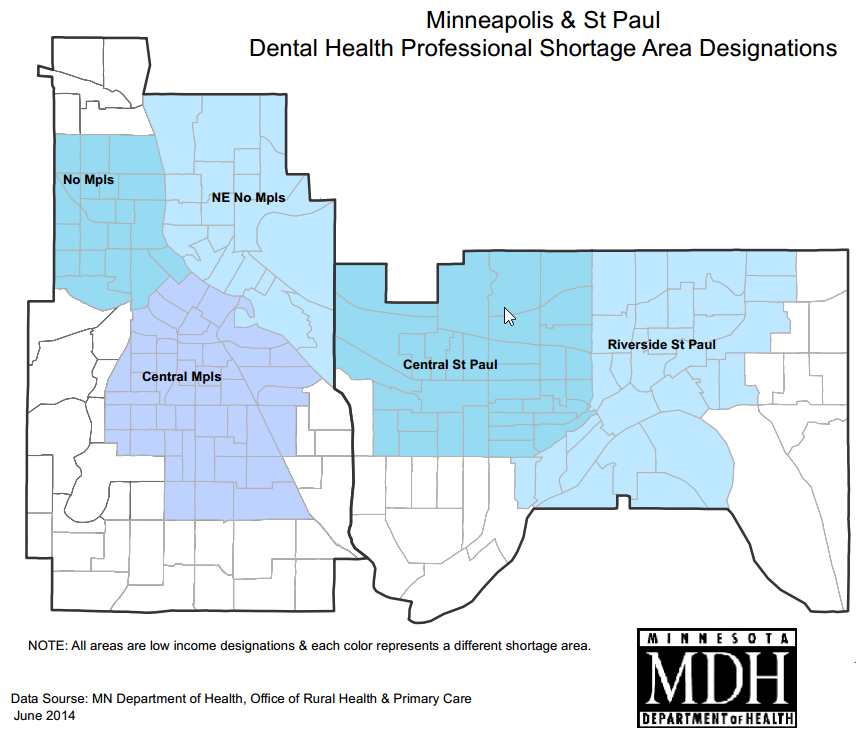 Low Income Dental HPSA requires a dentist to population ratio of 4,000 to 1
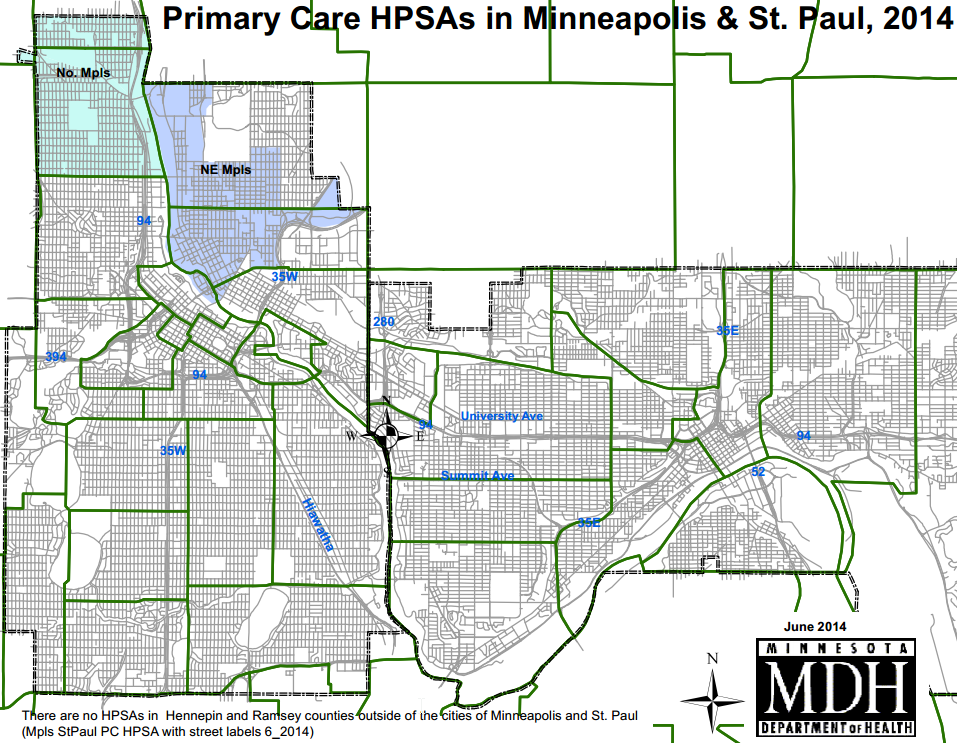 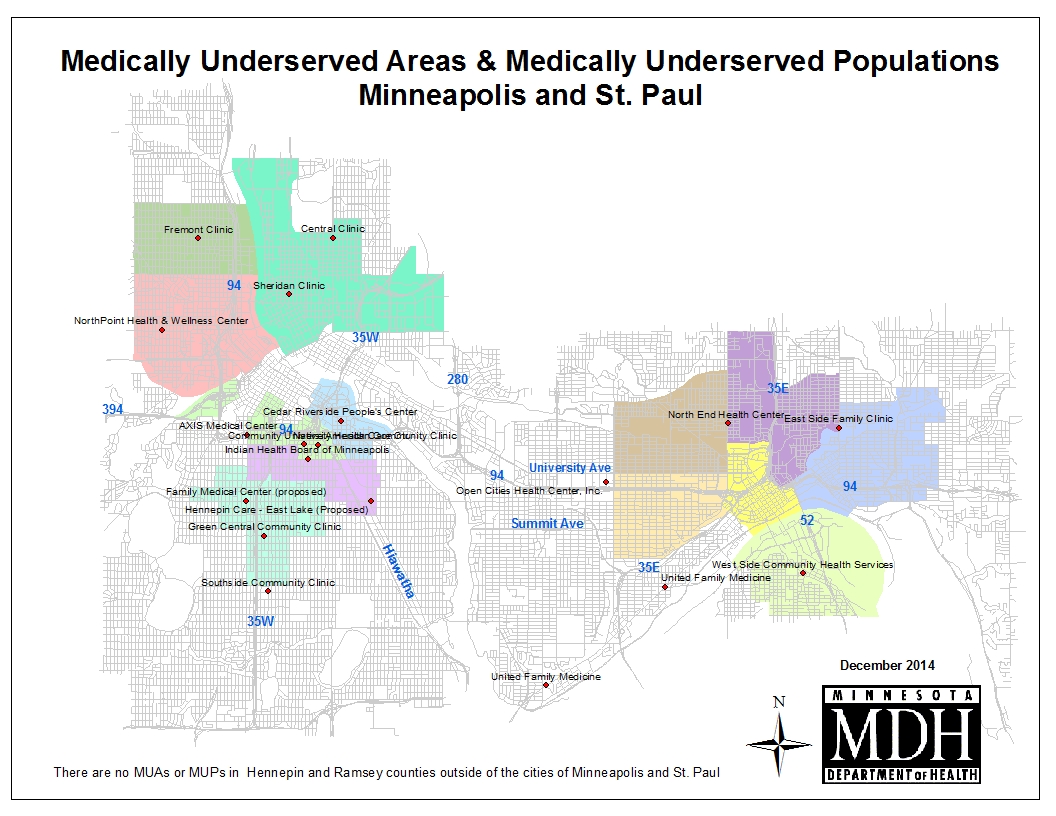 Primary Care Health Professional Shortage Area requires a physician to population ratio of 3,500 to 1
Therapy & Ancillary Professions in Long Term Care in Minnesota
Loan forgiveness expansionAging & Long Term Care CommitteeHF 614 and HF 627
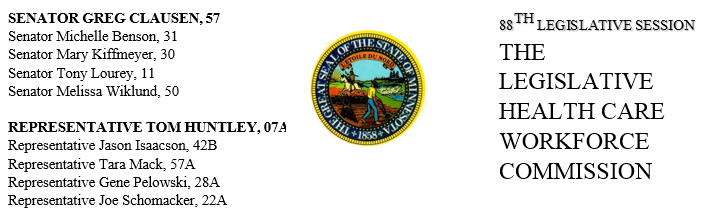 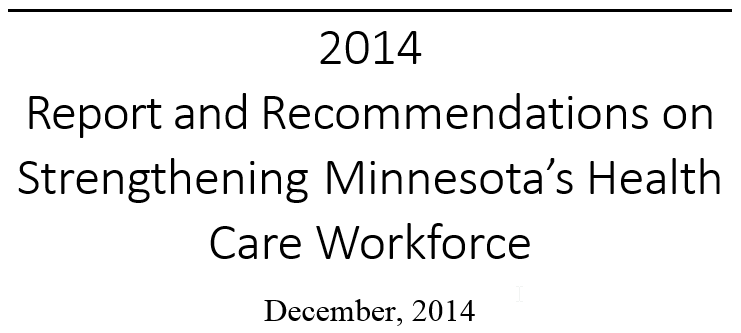 WORKFORCE COMMISSION FINDINGS:

Rural areas in Minnesota face a variety of challenges to attract and retain health professionals in many occupations. 


WORKFORCE COMMISSION RECOMMENDATIONS:

The legislature should support continuation, and growth where warranted, of proven programs with measurable outcomes like loan forgiveness.
Bringing Health Care to the Heartland:  An Evaluation of Minnesota’s Loan Forgiveness Program
“An effective program that meets its goals of recruiting providers to underserved areas, and that is an influential factor in recipients’ decision of where to practice after graduation.”
88% of physicians and 93% of physician assistants and nurse practitioners are still in the same or a similar location; most remain in rural areas after 15 and 20 years.

Loan forgiveness participants report that the program has a major effect on their choice of practice location.
What the bills do
Increase funding and the number of loan forgiveness participants to rural and underserved areas (both bills)

Revise provisions related to nurses participating in loan forgiveness while working in nursing homes (both bills)

Add more occupations eligible for loan forgiveness while working in long term care settings (HF 627)
Minnesota Loan Forgiveness Program
* Proposed additions in SF 3 – public health nurses, dental therapists, mental health professionals